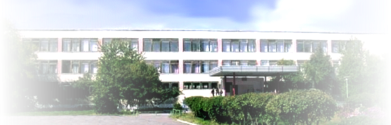 Муниципальное бюджетное общеобразовательное учреждение«Средняя общеобразовательная школа №15»г. Каменск-Уральский
Урок английского языка во 2 классе
«Талисман Олимпийских игр»


                                                                       Учителя: Кондратина С.А.
Максимчук О.Н.
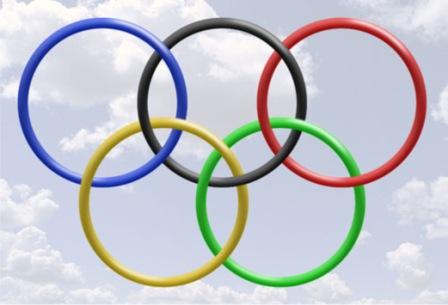 Цели урока:социокультурный аспект:формирование представления о символах и талисманах Олимпийских игрразвивающий аспект:развитие умения использовать в качестве опоры речевые образцы для построения собственных высказываний;работать с лингвострановедческим словарем; извлекать запрашиваемую информацию из письменного текста;воспитательный аспект: воспитание любознательности и формирование интереса к участию в спортивных соревнованияхучебный аспект: формирование грамматических и лексических навыков, навыков интонационного оформления общего вопроса, совершенствование навыков аудирования и чтения по транскрипции.
Планируемый результат:
Личностные умения: 
представление о культуре страны изучаемого языка через знакомство с талисманами Олимпийских игр
Предметные умения:
умение задавать общий вопрос и кратко отвечать на него
различать интонационную окраску предложения
Метапредметные умения:
Актуализация знаний
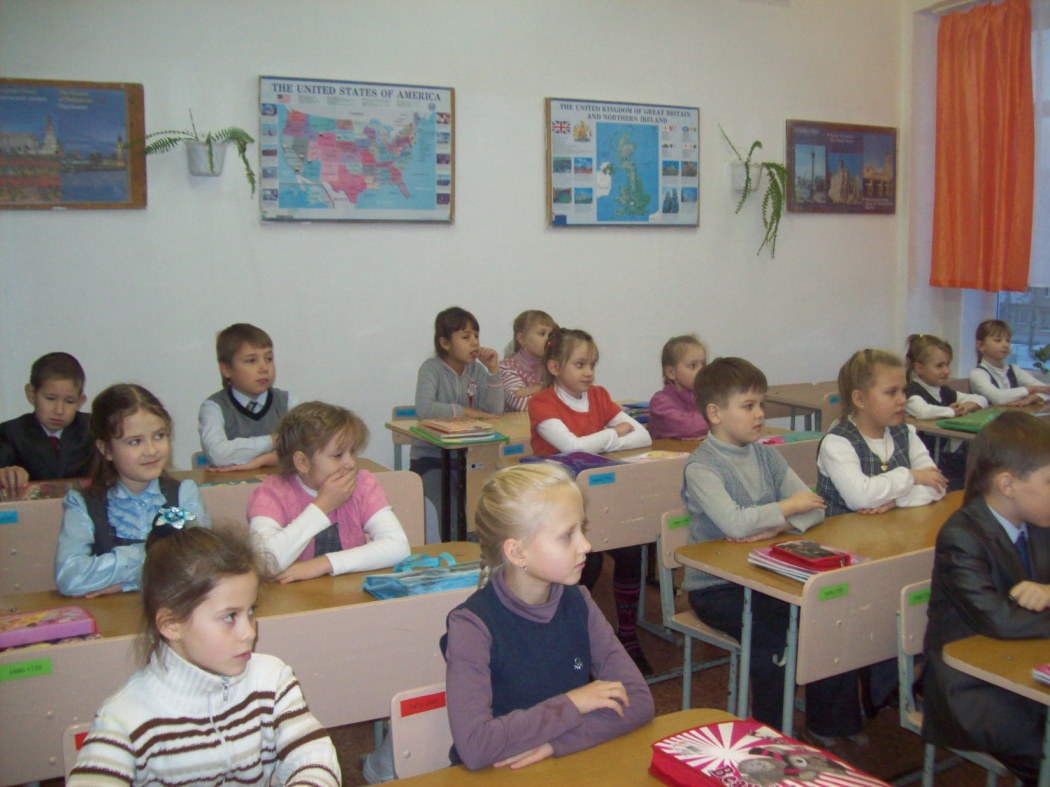 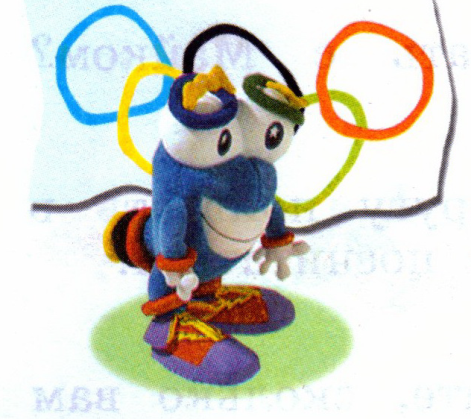 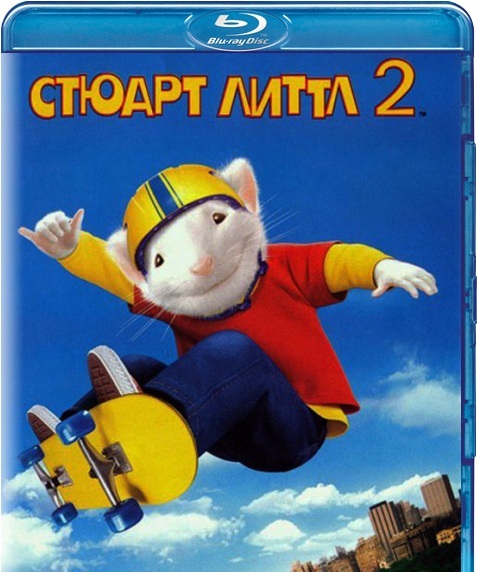 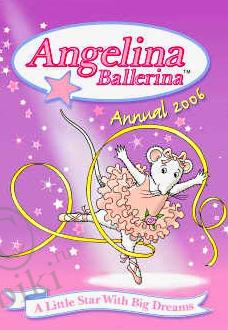 Постановка учебной задачи
Кто такой Иззи?
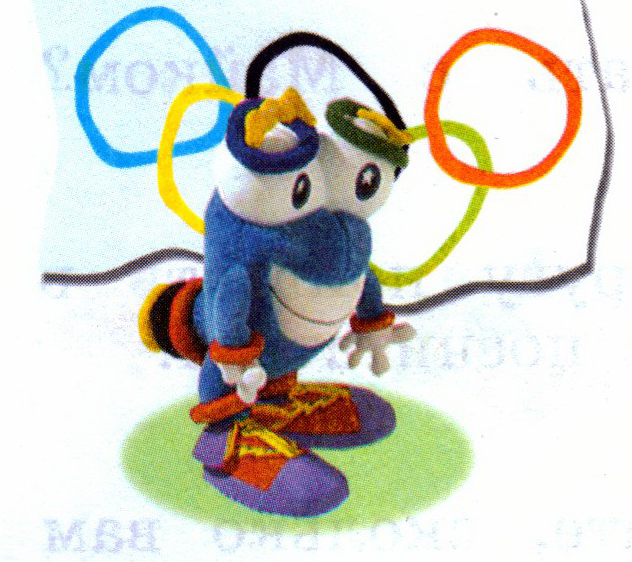 вспомнить-
узнать-
научиться
Этап овладения новыми знаниями
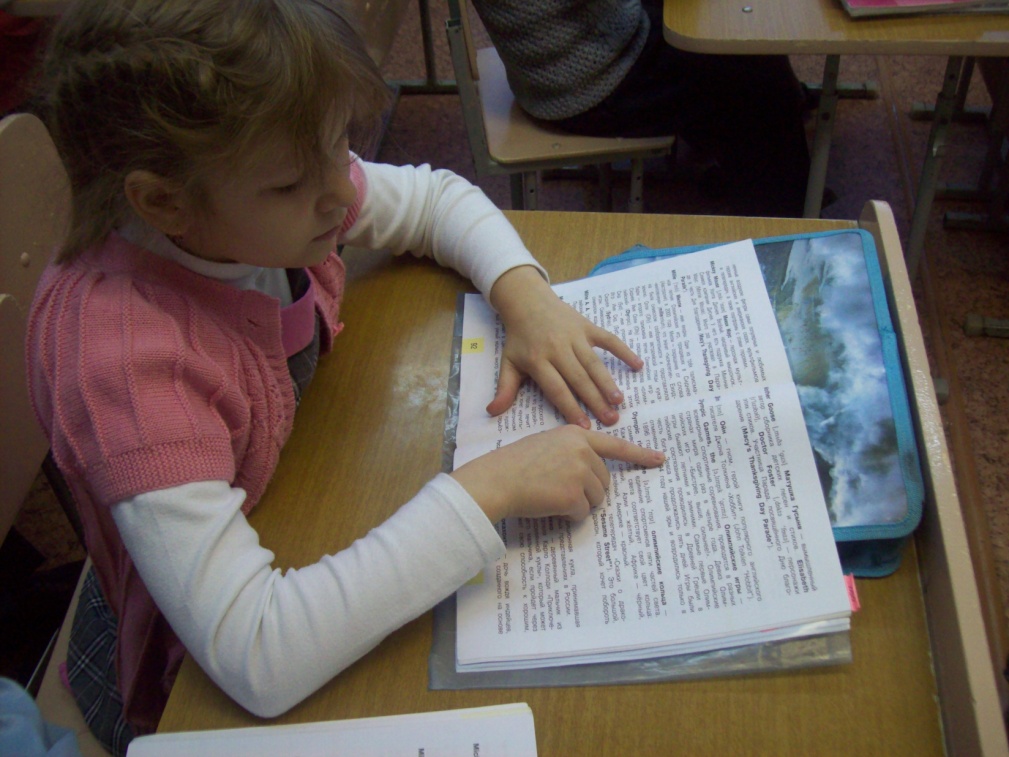 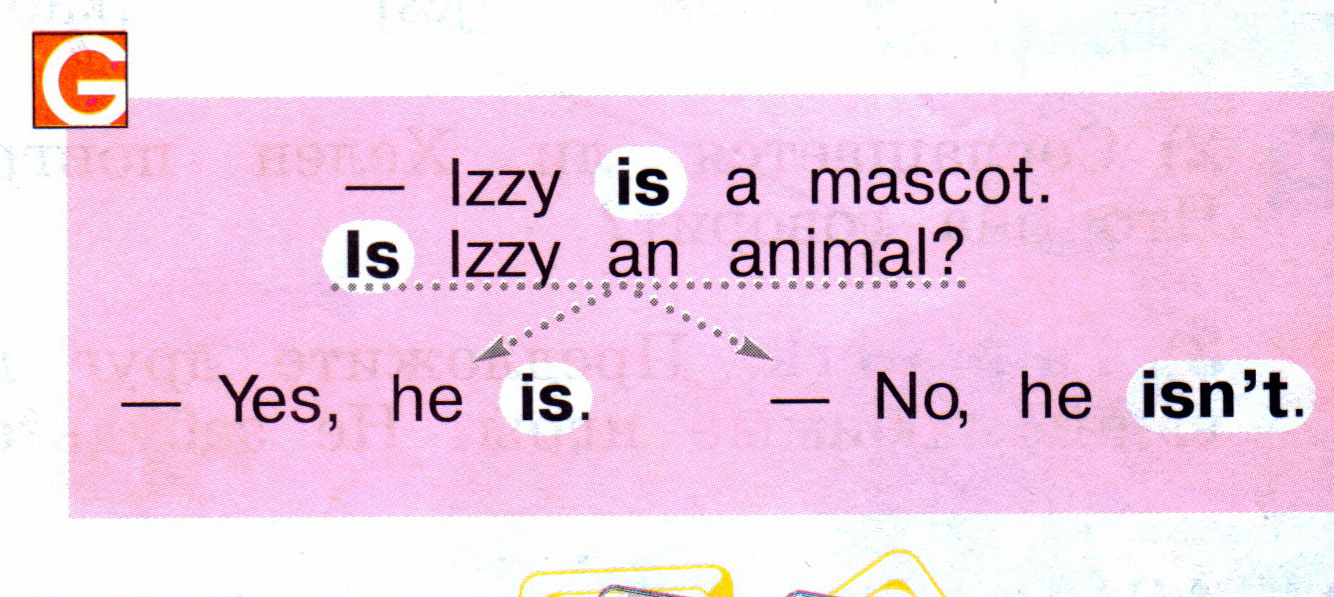 Сформулируйте правило образования вопросительных предложений
В утвердительных предложениях глагол is  стоит ….
В вопросительном предложении глагол is стоит ….
Главный символ Олимпийских игр
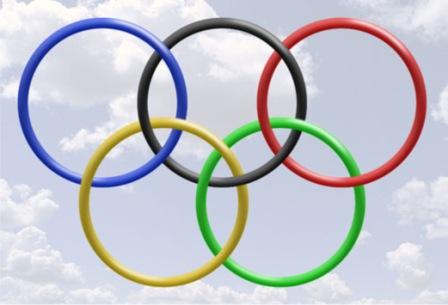 Какую часть света представляет Иззи?
Izzy is from America
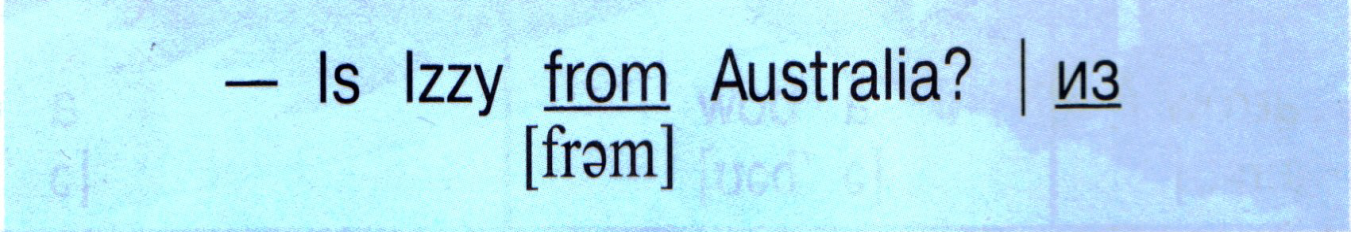 Время зарядки
Иззи превращается в различные предметы
Первичное закрепление
Самостоятельная работа в парах
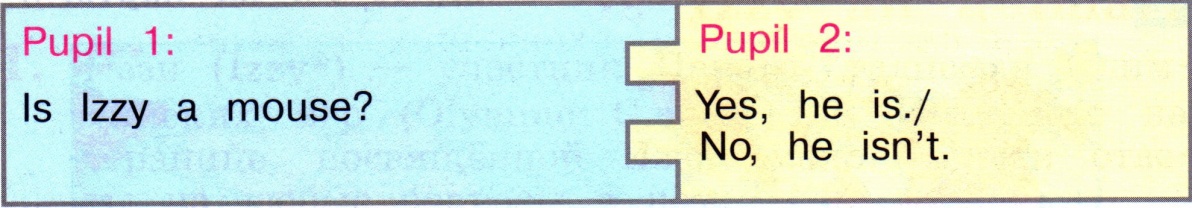 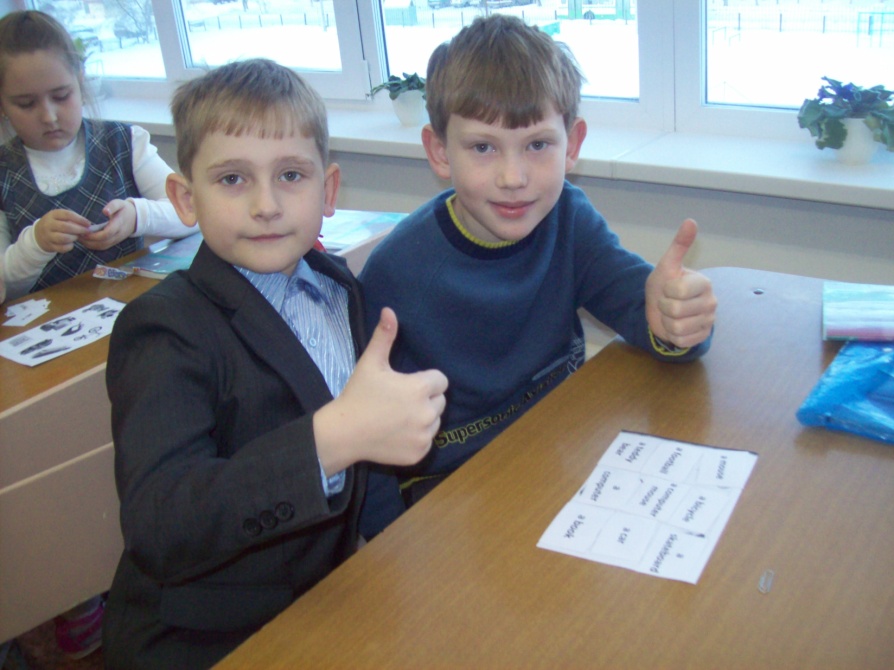 Домашнее задание
Какой был талисман?
Как он выглядел?
Как его звали?
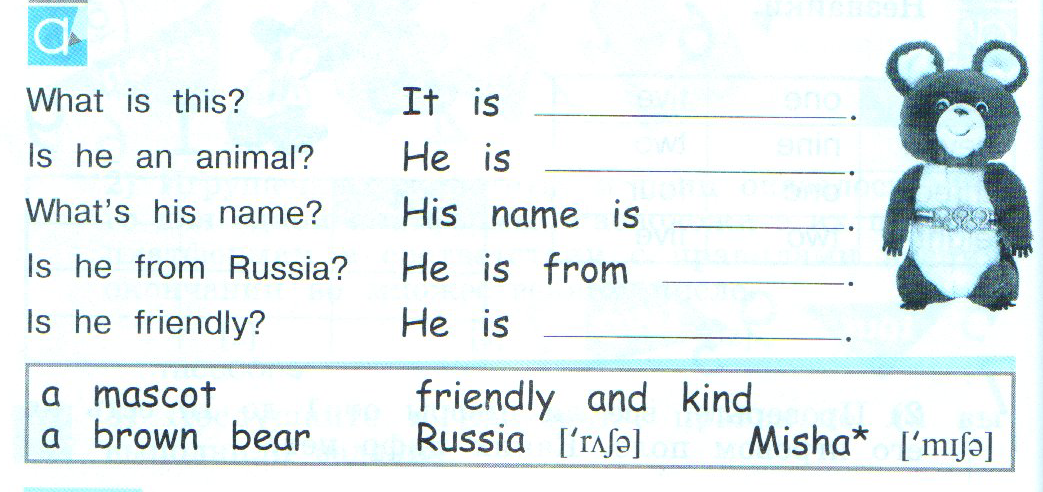 Рефлексия

Какую задачу мы сегодня ставили?
Удалось ли решить поставленную задачу?
Что мы узнали об Иззи?
Как мы это узнали?
Что было интересного и нового для вас на уроке?
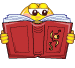